India
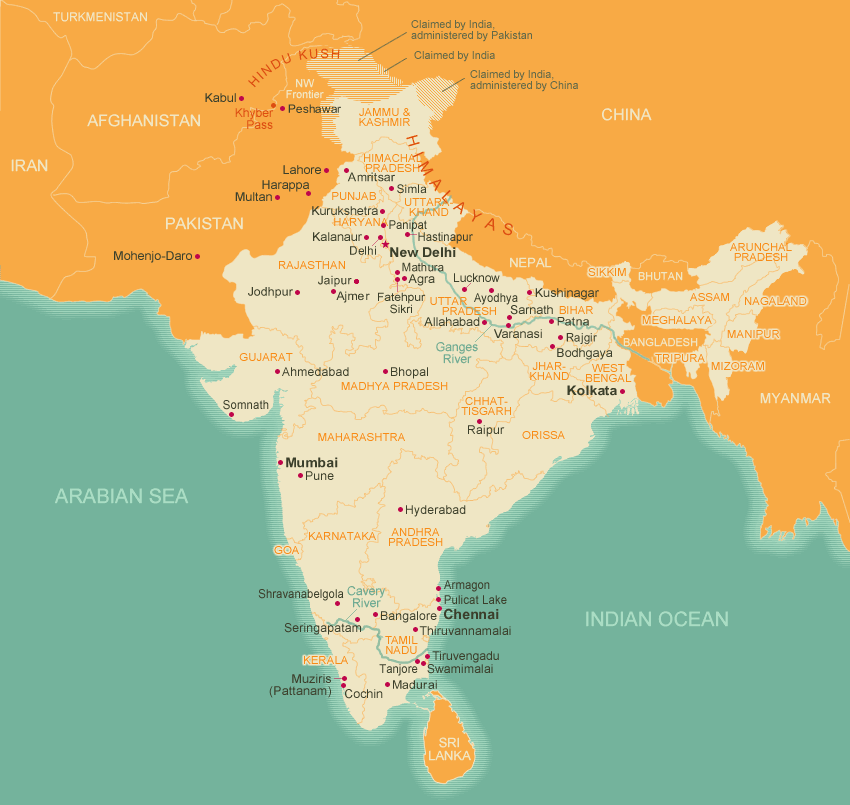 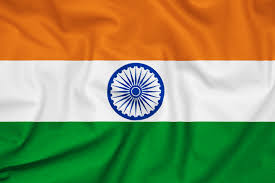 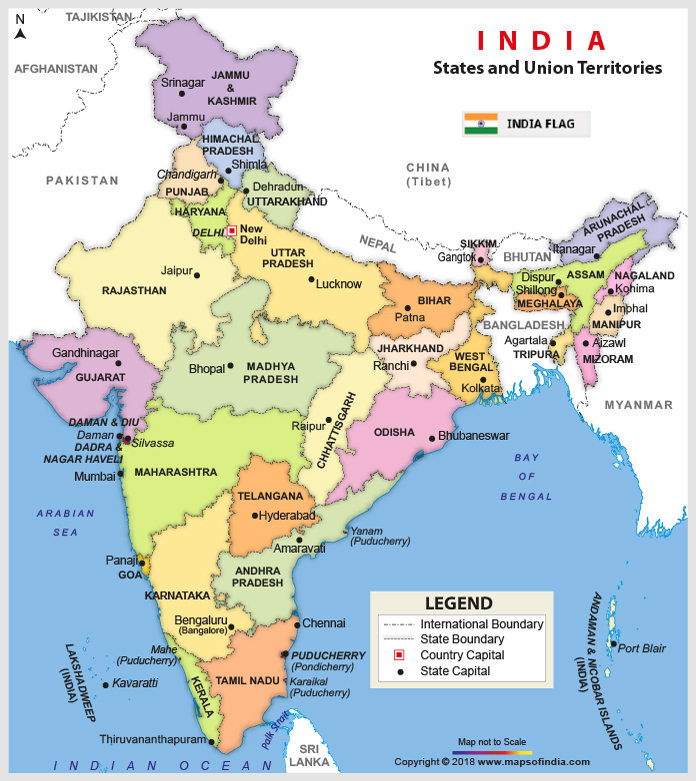 Basics
Over 1.32 Billion people (2020)
Opening to the world economically since 1991
Importance of the US-Indian-Chinese relationship in the future
Young Nation Data from 2020 (CIA World Factbook)
India					China
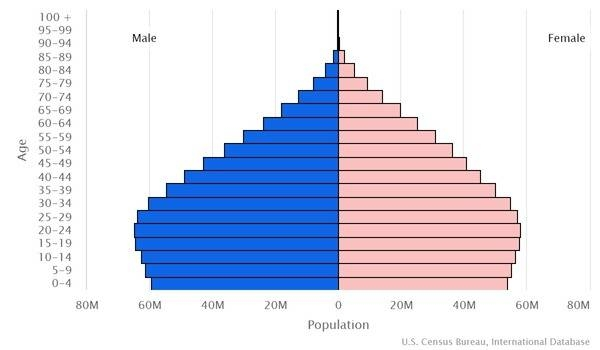 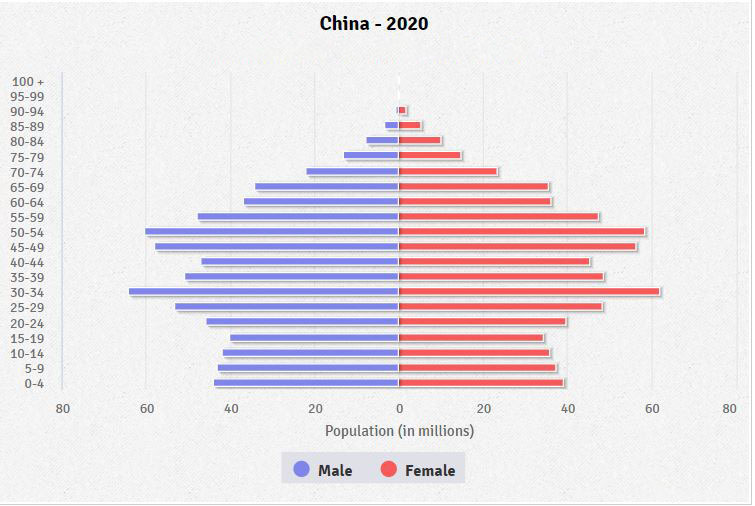 Compared to…
Japan				US
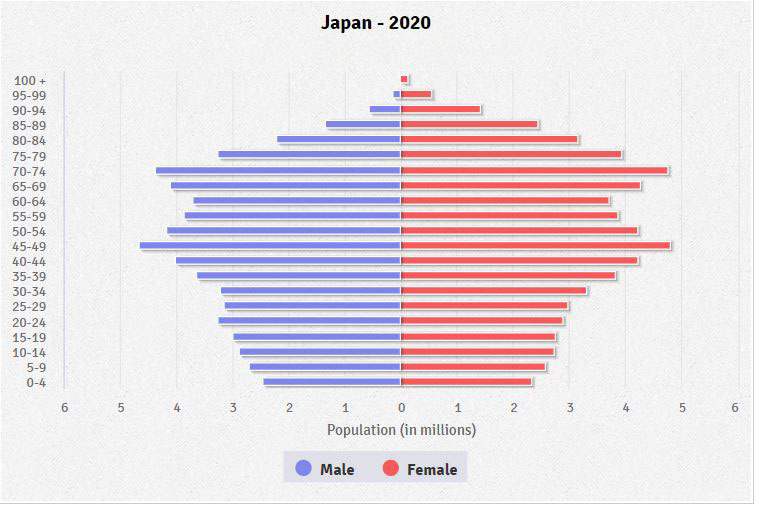 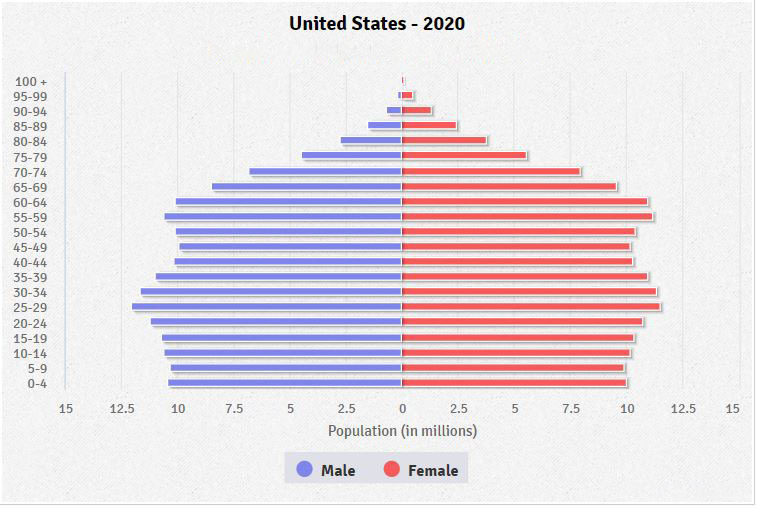 Paradoxes
Democracy and Inequality
Indian Economic Model
Wealth and Poverty
Diversity
National vs Regional
Religion, Democracy, Ideology
Separation of Church and State
Paradox One:Democracy and Inequality
Largest democracy in the World
2004: 675 million eligible voters
2019: 910 million eligible voters

But…
Economic inequality
Social inequality (due to lingering Hindu caste system)
Paradox Two:Indian Economic Model
East Asian Model: Authoritarian and capitalist

India: Democratic with a socialist economy (until 1991 when economic reforms began)
Paradox Three: Wealth and Poverty
Bangaluru (was Bangalore)			
India’s Silicon Valley		 Slums of any city
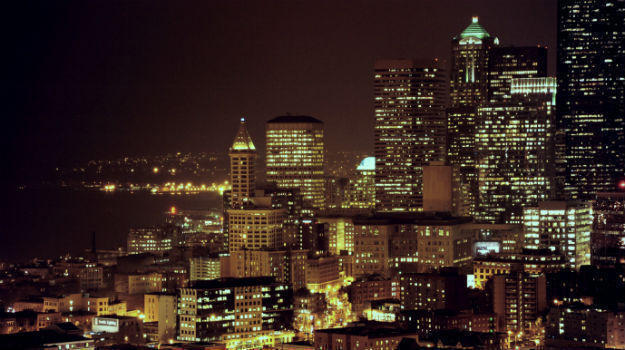 Mumbai
Paradox Four: Diversity
80% Hindu, but…
Over 180 million Muslims
third largest Muslim population in the world
Ethnicity
Indo-Aryan: 72%
Dravidian 25%
23 Official languages now
Paradox Five: National vs. Regional?
Two major national parties:
Congress Party
BJP

2019 election (17th Lok Sabha)
	34 regional parties in Parliament
Lok Sabha Party-wise
Paradox Six: Religion, Democracy, Ideology
Religion: 80% Hindu
But… a national ideology of separation of church and state…
But “Hindu Nationalism” 
Hindutva
Prime Minister 2004-2014
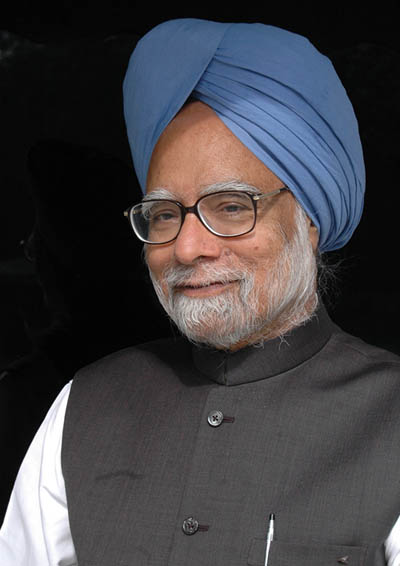 Manmohan Singh
The first Sikh PM
From Congress Party
Leader of Congress PartyLate 1990s-Early 2000s
Sonja Gandhi
Roman Catholic
Born in Lusiana, Italy
Before marriage 
Sonia Maino
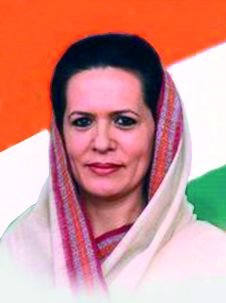 Three Presidents of India
K. R. Narayanan 		A. P. J. Abdul Kalam	Pratibha Devisingh Patil
First Dalit Pres.		First Muslim Pres.	First Woman Pres.
1997-2002		2002-2007		2007-2012
Diplomat		Scientist/Defense	MP
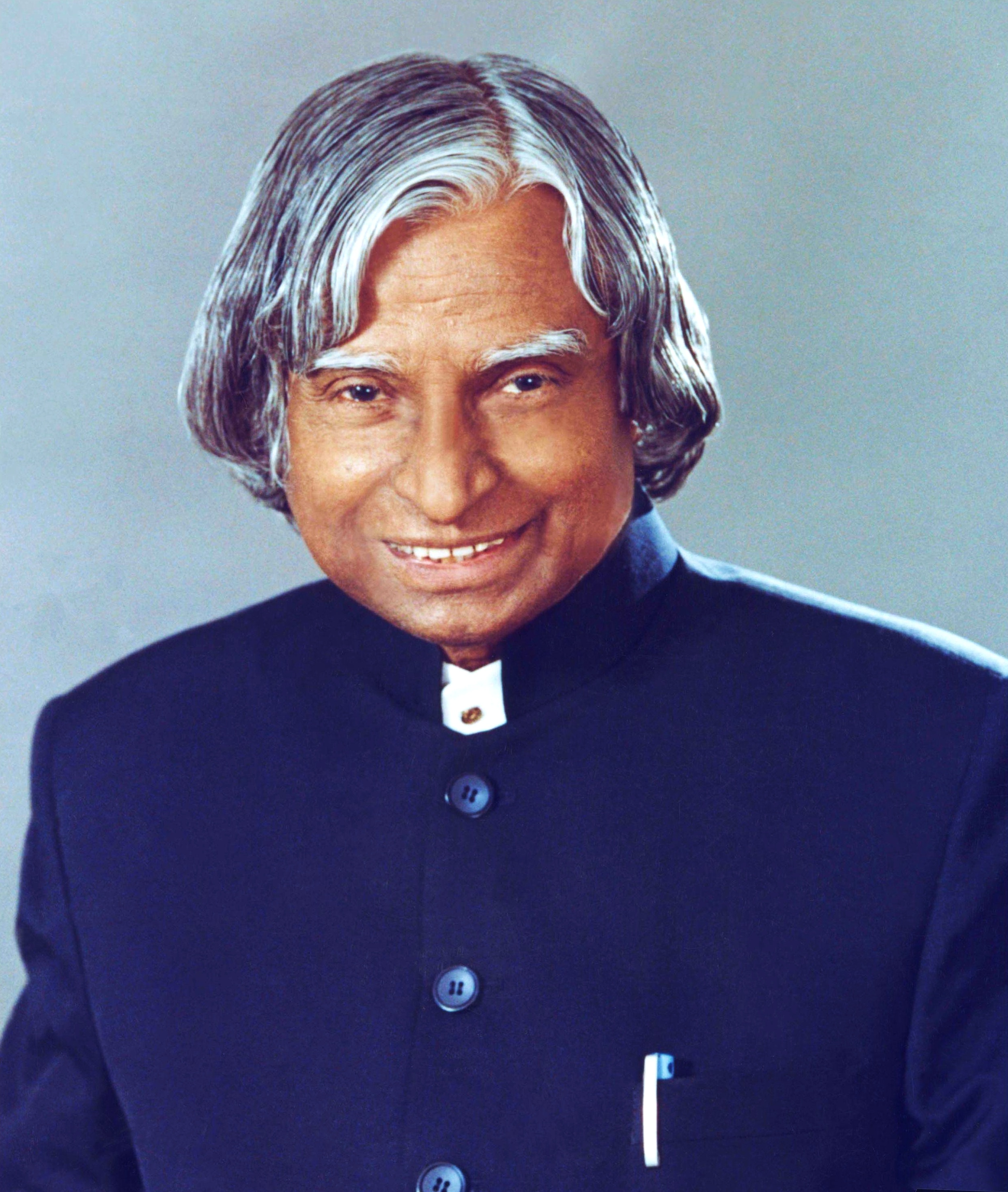 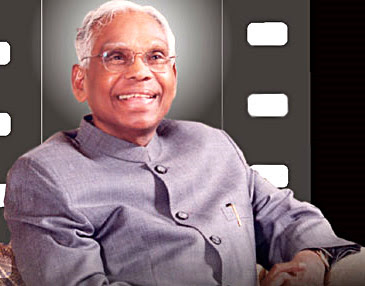 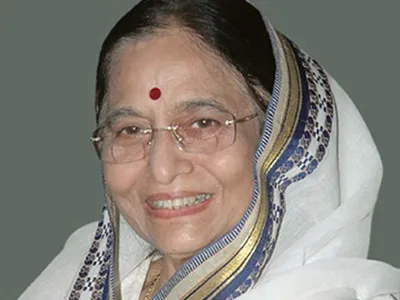 Citizenship Amendment ActDecember 2019
Must live or work federal government for 11 years before application for citizenship
Exception:
Refugees from Pakistan, Bangladesh, Afghanistan can apply after 6 years if…
Hindu, Sikh, Buddhist, Jain, Parsi or Christian
Secular India vs. Hindu India?

Congress		vs. 	BJP
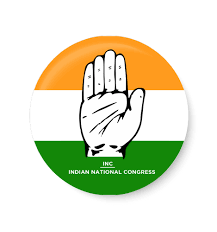 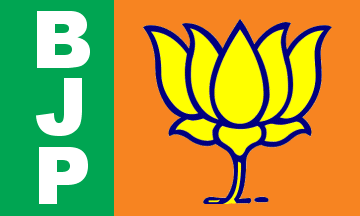